Tax Policy During Biden’s First Term
Kyle Pomerleau, Resident Fellow
November 18, 2020
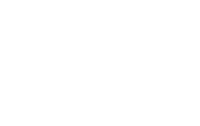 Tax Policy During Biden’s First Term
Biden ran on a major tax increase that relies on a Democratic Senate majority.

Biden may not get a Democratic Senate, but there will still be tax legislation over the next few years.

Tax legislation will focus on expiring provisions and be 
bipartisan.
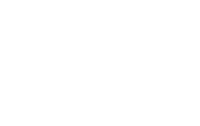 President-Elect Biden’s Tax Plan
His proposals would raise about $2.8 trillion over the next decade, primarily from businesses
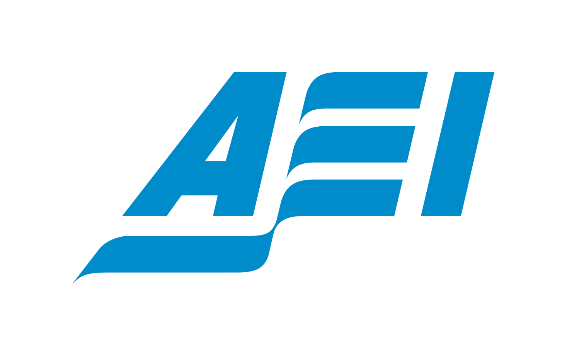 President-Elect Biden’s Tax Plan
His proposals would make the tax code significantly more progressive.
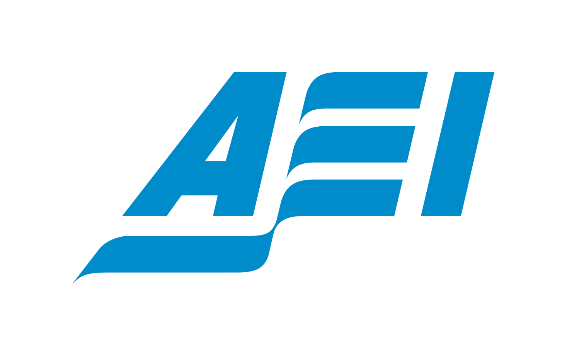 President-Elect Biden’s Tax Plan
Biden’s tax policies rely on a Democratic Senate Majority. Most of his tax proposals could have been passed through what is called “reconciliation.”
Special legislative process introduced as part of the Budget Act of 1974.
Several benefits, including the ability to pass legislation in the Senate with a simple majority.

Also faces several limitations: “Byrd Rule.” Also cannot change Social Security taxes and spending

Lawmakers used reconciliation for both the 2017 tax act and the Bush tax cuts.
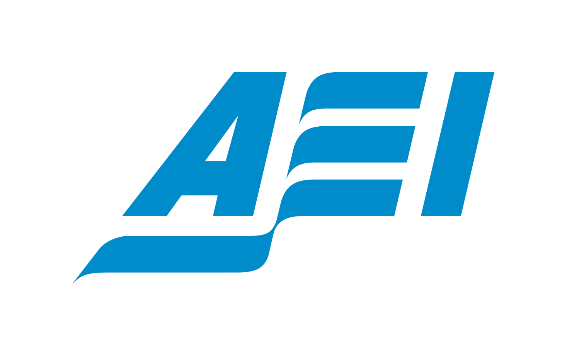 Reconciliation would allow Biden to pass most of his tax proposals, but not all of them
Will there be a Democratic majority in the Senate?
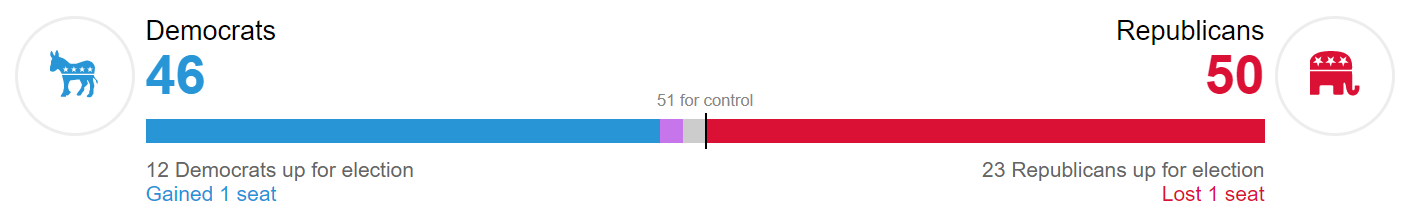 Democrats gained one seat in the Senate, but currently have 48 seats (including Sanders (VT) and King (ME) and Republicans have 50.
Georgia run-off elections will decide the final balance, but Democrats will end up with 50 seats at most.
Possible outcome: President Joe Biden, Democratic House Majority, (small) Republican Senate Majority.
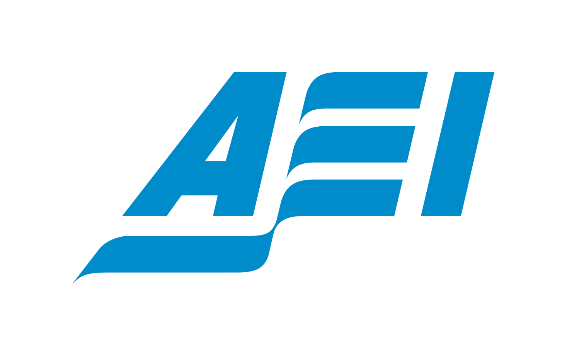 What Does a Republican Senate Mean for Tax Policy?
Biden is unlikely to get his tax priorities through a Republican Senate. 
However, this doesn’t mean nothing happens over the next two years.


Look to changes scheduled in current law:
The 2017 tax act.
CARES Act tax cuts.
Other expiring provisions.
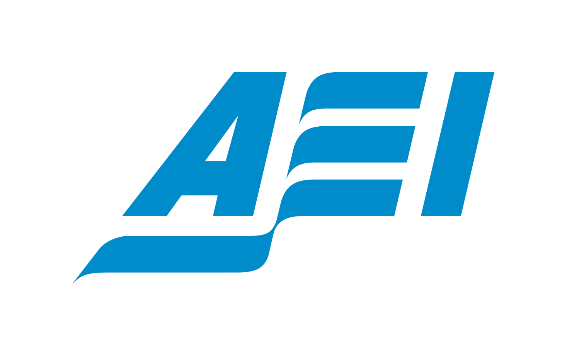 Scheduled Tax Changes Over the Next Few Years
The 2017 Tax Act included several scheduled tax increases over the decade.
2022: 	-The limitation on net interest expense changes from 30% of EBITDA to 30% of EBIT
		-Research and development expenses will no longer by expensed and need to 				amortized over five years.
2023:	-100% bonus depreciation starts to phase out; declines to 80%.
2024:	-Bonus depreciation declines to 60%.
2025:	-Bonus depreciation declines to 40%.
2026:	-Bonus depreciation declines to 20%.
		-Most individual income tax provisions in revert to pre-2017 levels.
		-Estate tax reverts to pre-TCJA policy.	
		-Tax rate on GILTI, FDII, and BEAT rise.

2027:	-Bonus depreciation expires
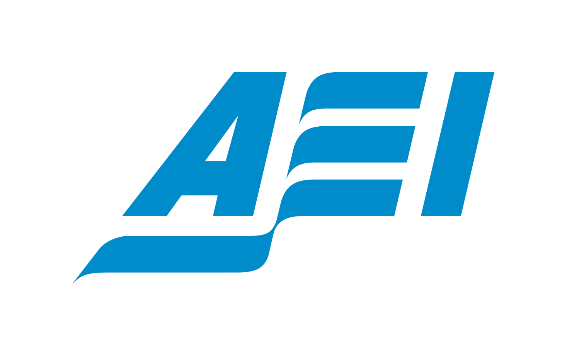 Scheduled Tax Changes Over the Next Few Years
The 2020 CARES Act included several temporary tax changes that expire at the end of this year:

Individual Provisions:
Allow above-the-line deduction for charitable contributions
Exclusion of employer-paid student loan payments
Modified limitation on charitable contribution deduction
Suspension of the excess loss limitation
Business Provisions:
Suspended the limitation of Net Operating Loss Deductions
Lifted the limit on net interest expense deduction from 30% of EBITDA to 50% of EBITDA
Suspension of certain aviation taxes
Employee retention credit
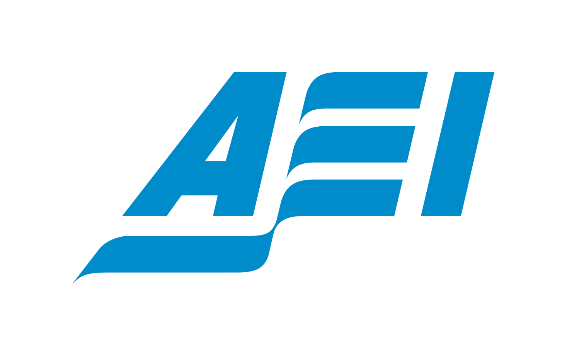 Scheduled Tax Changes Over the Next Few Years
Other expiring tax provisions at the end of 2020 (extenders):
Individual Provisions:
Tax exclusion for canceled mortgage debt
Mortgage insurance premium deduction
Above-the-line deduction for qualified tuition and related expenses
Health coverage tax credit
7.5% floor for medical expense deduction
Business Provisions:
Accelerated depreciation for certain entertainment expenses, motorsport entertainment complexes, racehorses, business property on an Indian reservation
Empowerment Zone tax incentives
New Market Tax Credit
Indian Employment Tax Credit
Work Opportunity Tax Credit
Look-through treatment of payments between related CFCs
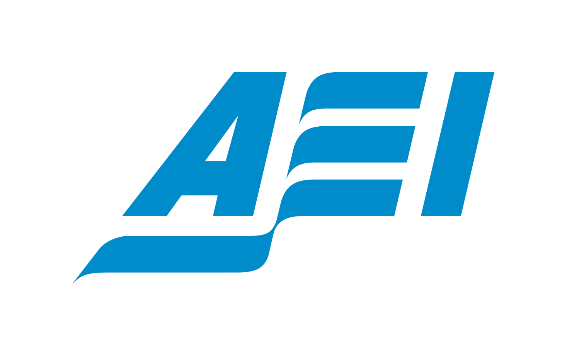 What sort of tax legislation could we see?
Three vehicles for tax legislation over the next couple of years (not exclusive)
COVID-19 Relief Package
“Extenders” Package
Bipartisan agreement
Each of these require bipartisan agreement and could include both Republican tax priorities and Democratic priorities.
Child tax credit and refundable tax credits
Business deductions
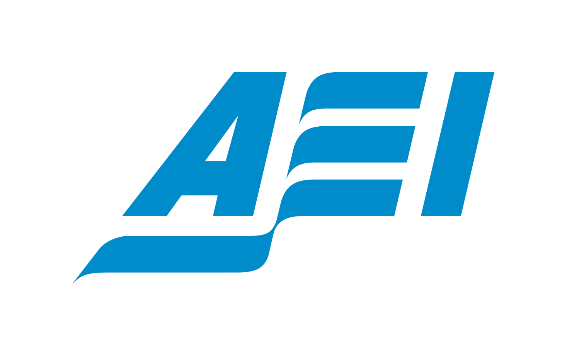 Concluding Thoughts
Even if Democrats get the Senate, it doesn’t mean Biden gets his whole agenda.
Ultimately, we may see more tax cuts than tax increases.
Lawmakers are unlikely to take up the individual income tax increases scheduled for 2026.
Taxpayers may be winners, but the federal government may be a loser with larger deficits.
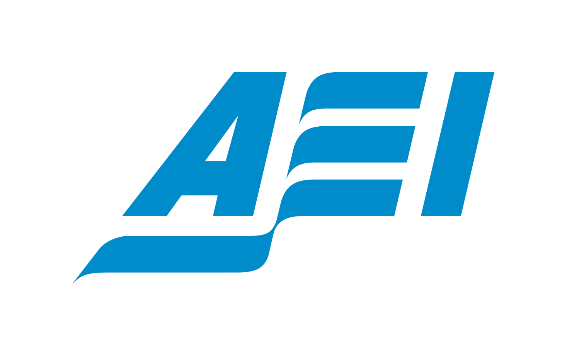 Questions?



Kyle Pomerleau
Kyle.Pomerleau@aei.org
@kpomerleau
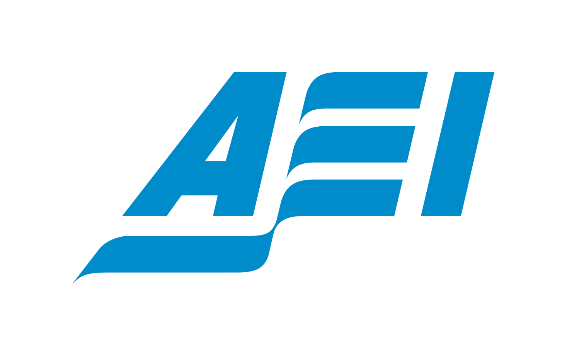